Informatika va axborot texnologiyalari
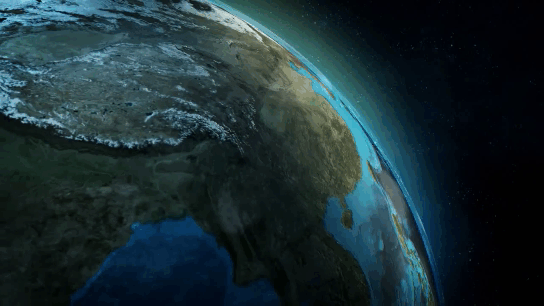 7-sinf
MAVZU: “INTERNETDA ISHLASHNI TA’MINLOVCHI DASTURLAR” MAVZUSIDA 
AMALIY MASHG‘ULOT
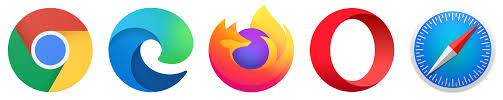 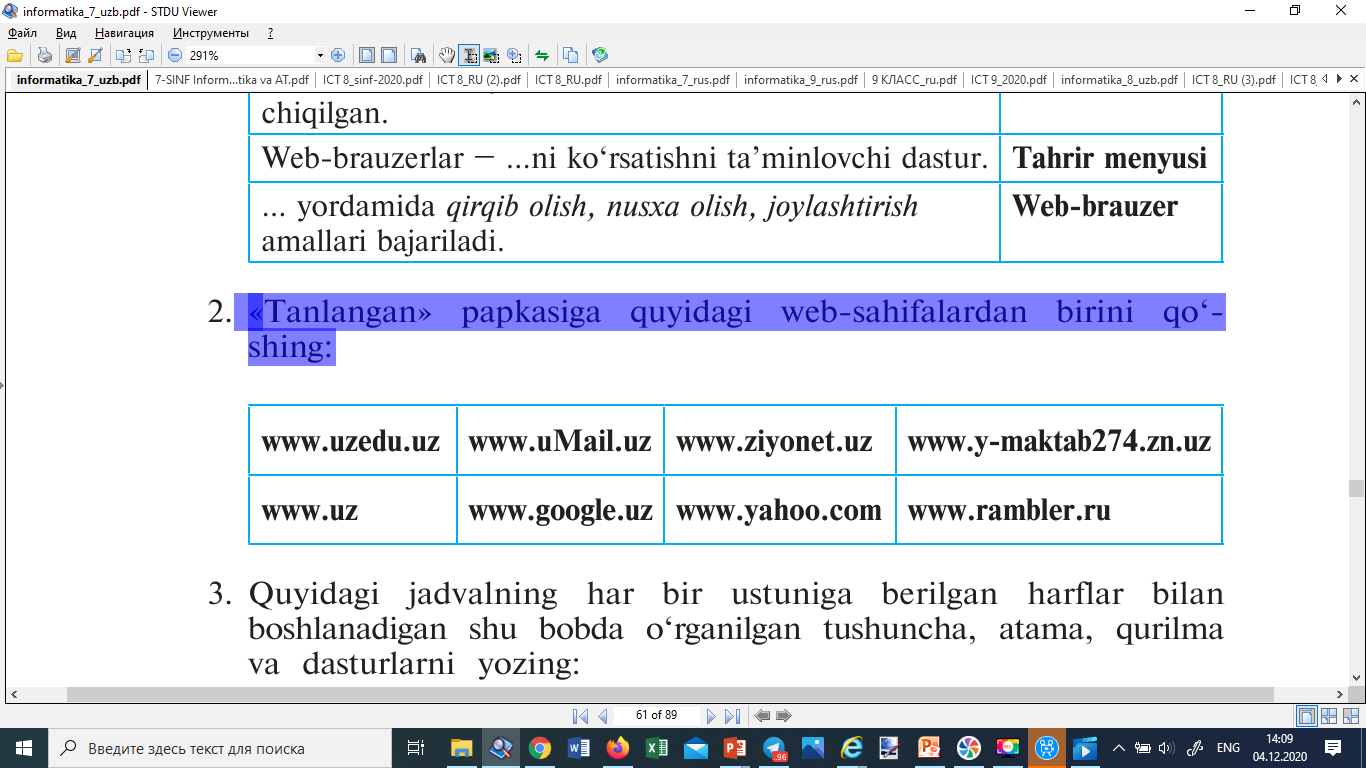 2. “Tanlangan” papkasiga quyidagi 
  web­-sahifalardan birini qo‘­shing:
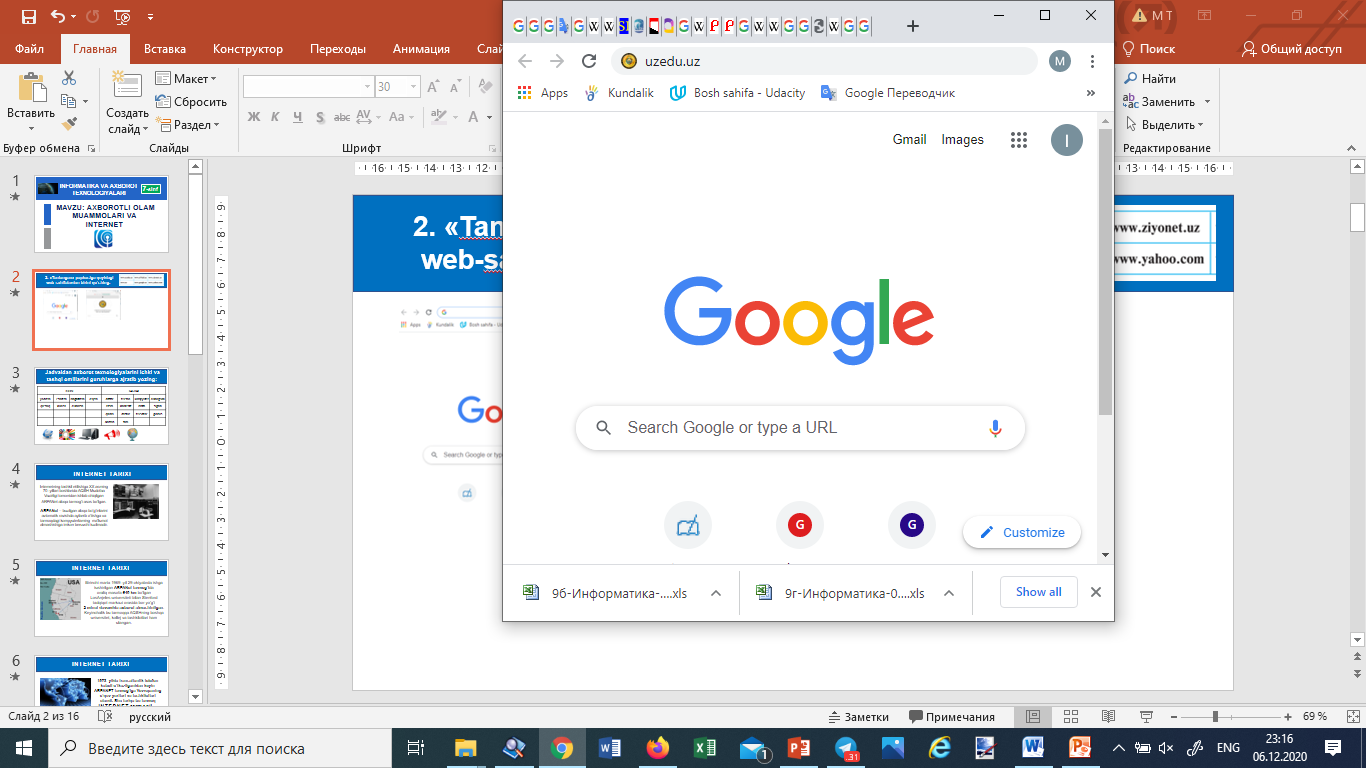 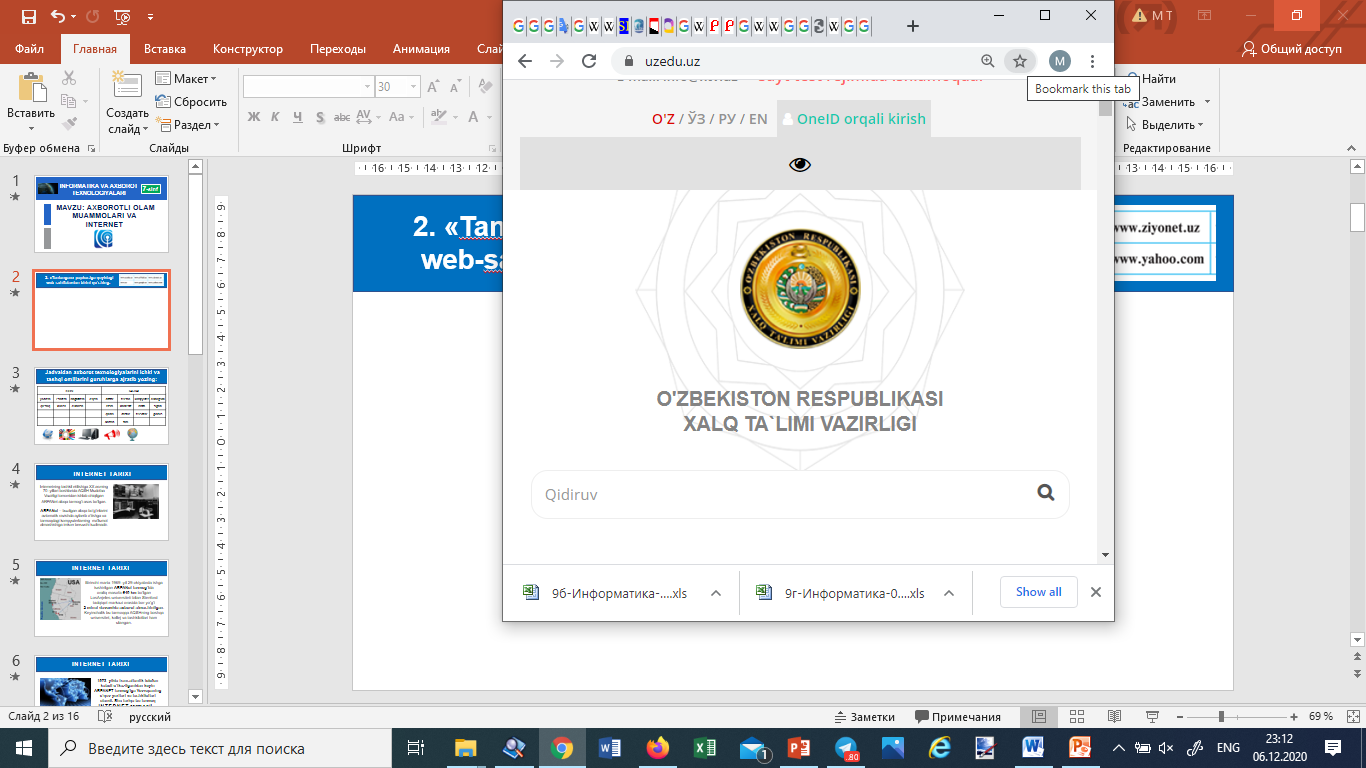 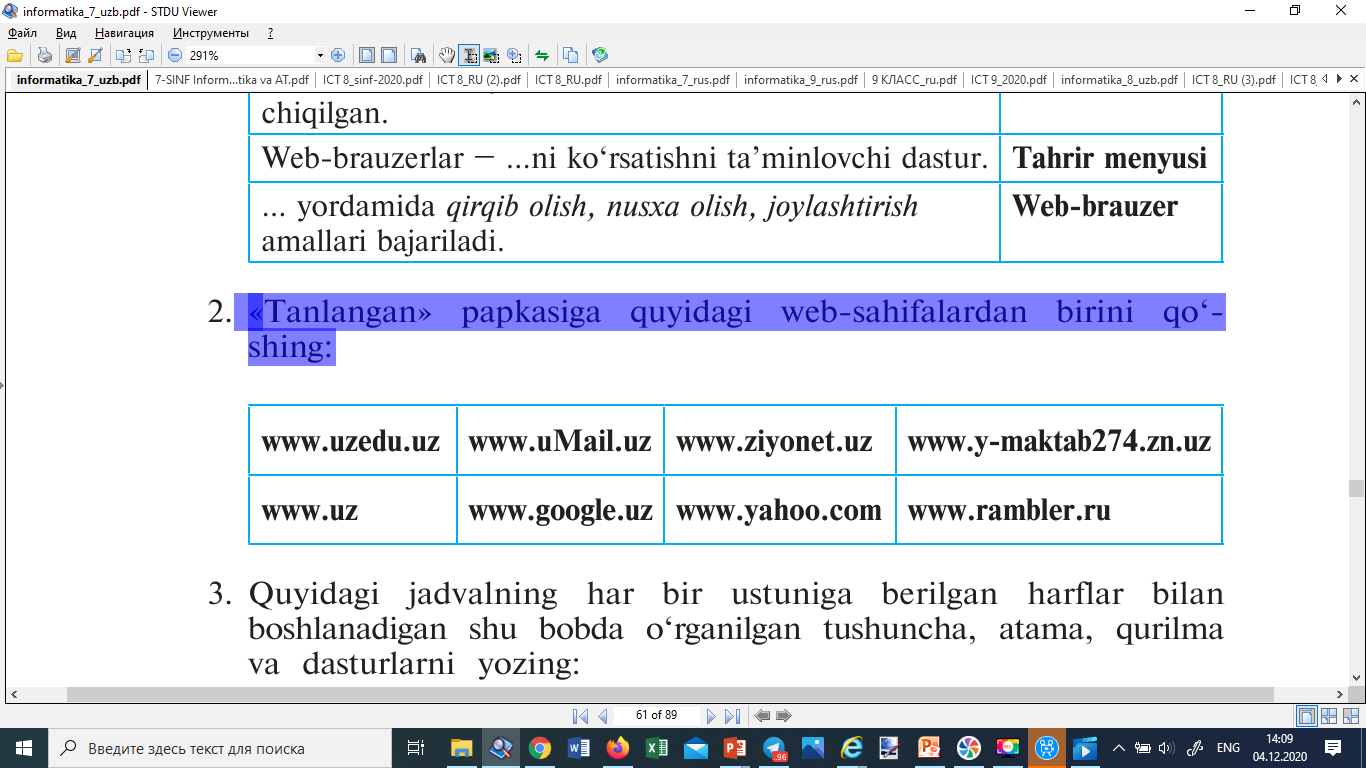 2. “Tanlangan” papkasiga quyidagi 
  web­-sahifalardan birini qo‘­shing:
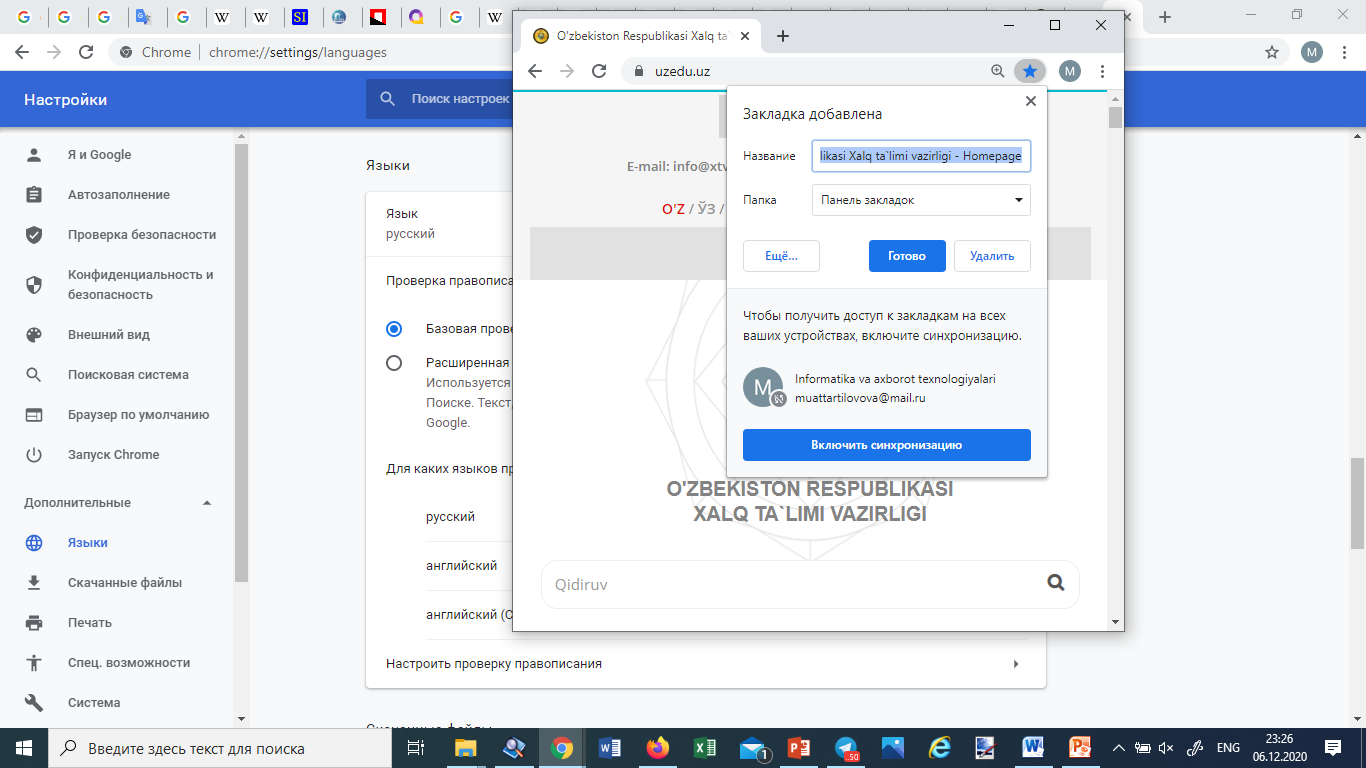 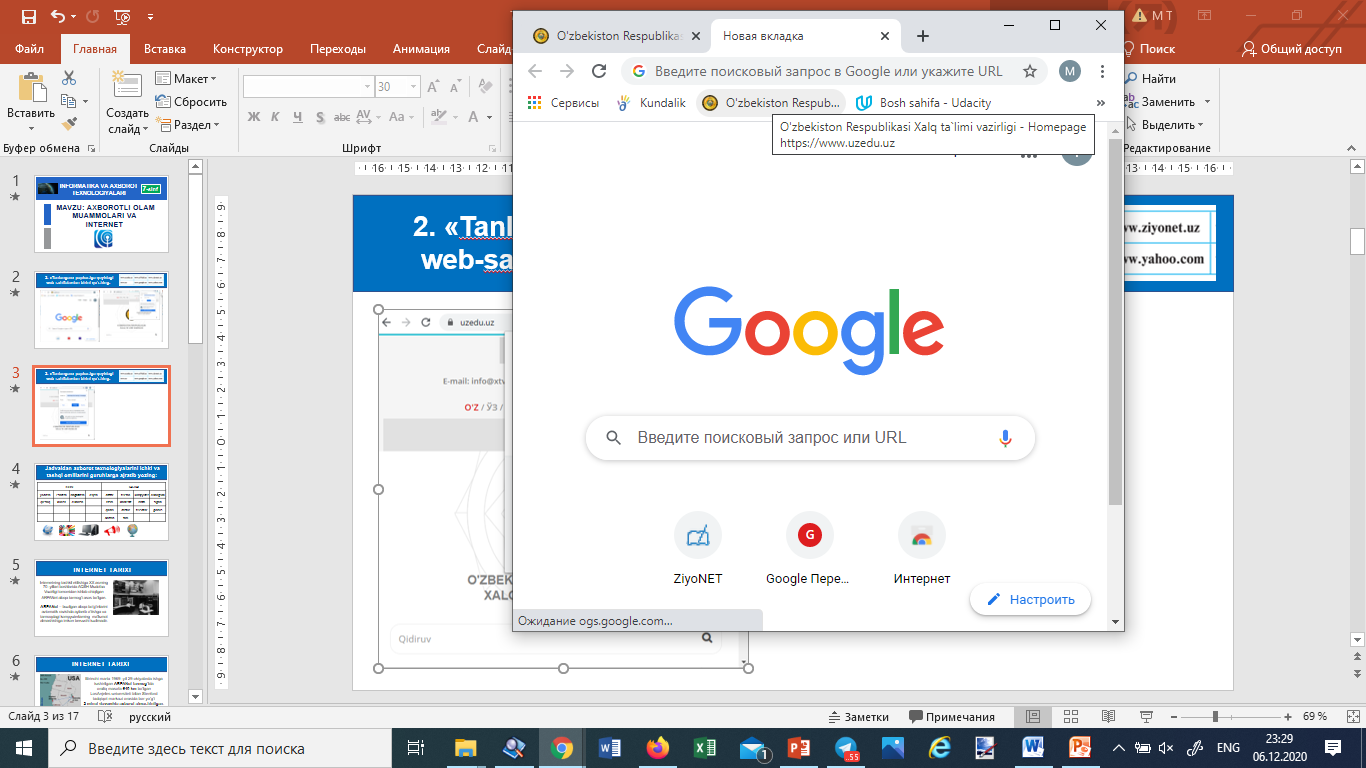 AMALIY MASHG‘ULOT
.
Internetda ishlashni ta’minlovchi dasturlar.
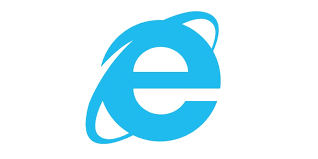 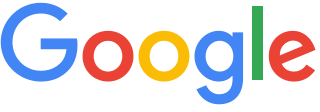 Internet tarmog‘idagi 
web-sahifani ochish
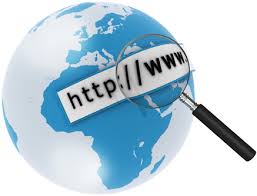 Internet Explorer brauzerini ishga tushirish
Brauzer interfeysiga 
bosh sahifa sifatida 
Google saytini 
joylashtirish
Internet Explorerni ishga tushirish usullarini amalda ko‘rsatib bering
Brauzer 
nomini 
qidirish 
yordamida
Ish stolidagi 
yorliq 
yordamida
Masalalar panelidagi piktogramma yordamida
1-usul
3-usul
Bosh menyu yordamida
2-usul
4-usul
Internet Explorerni ishga tushirish usullarini amalda ko‘rsatib bering
Video
Brauzer yordamida Internet tarmog‘idagi 
Web-sahifani ochish
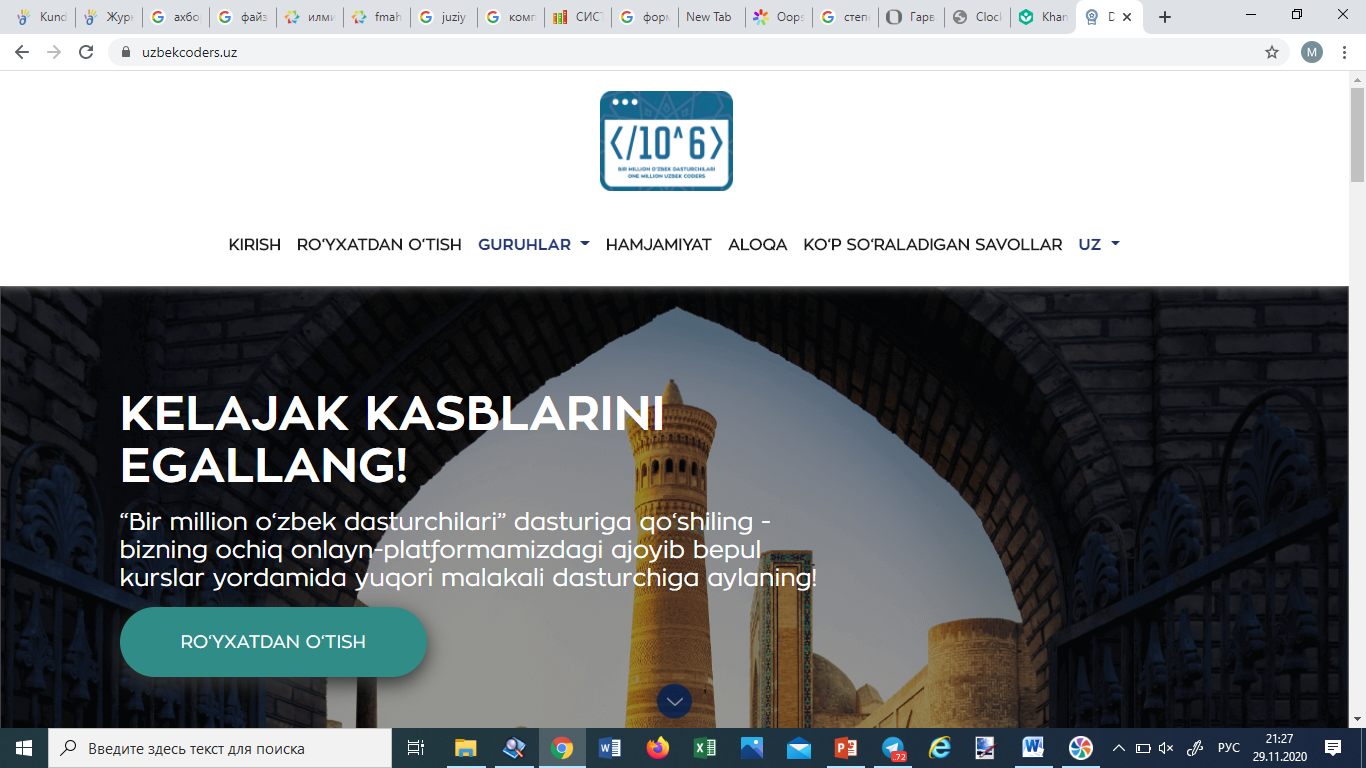 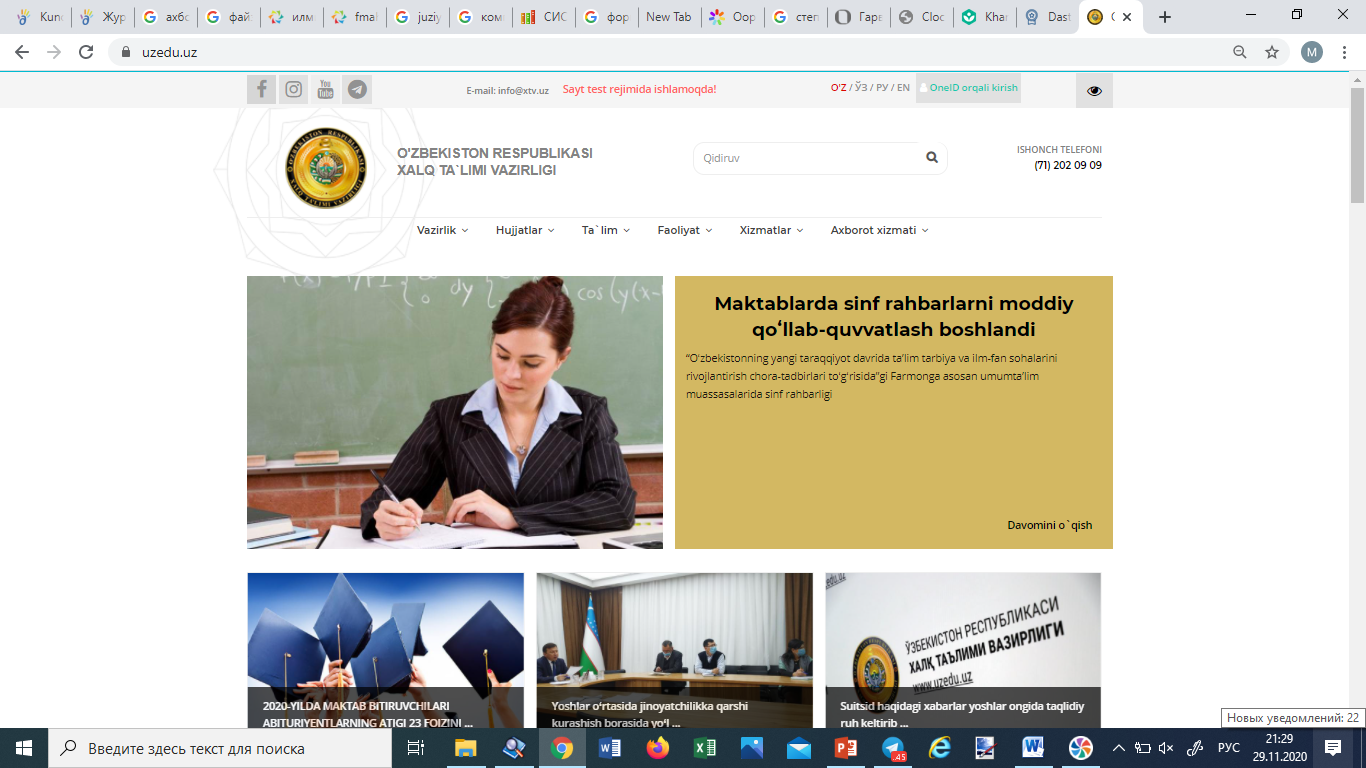 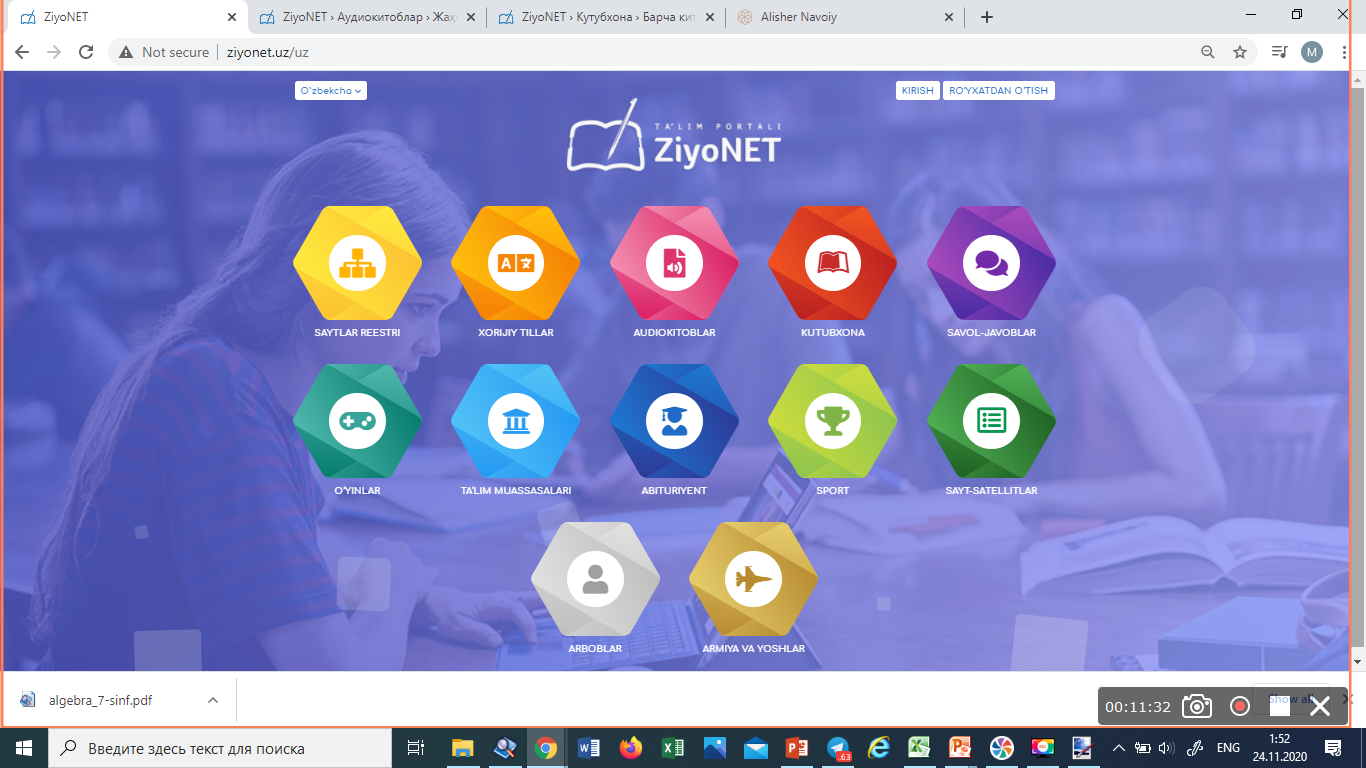 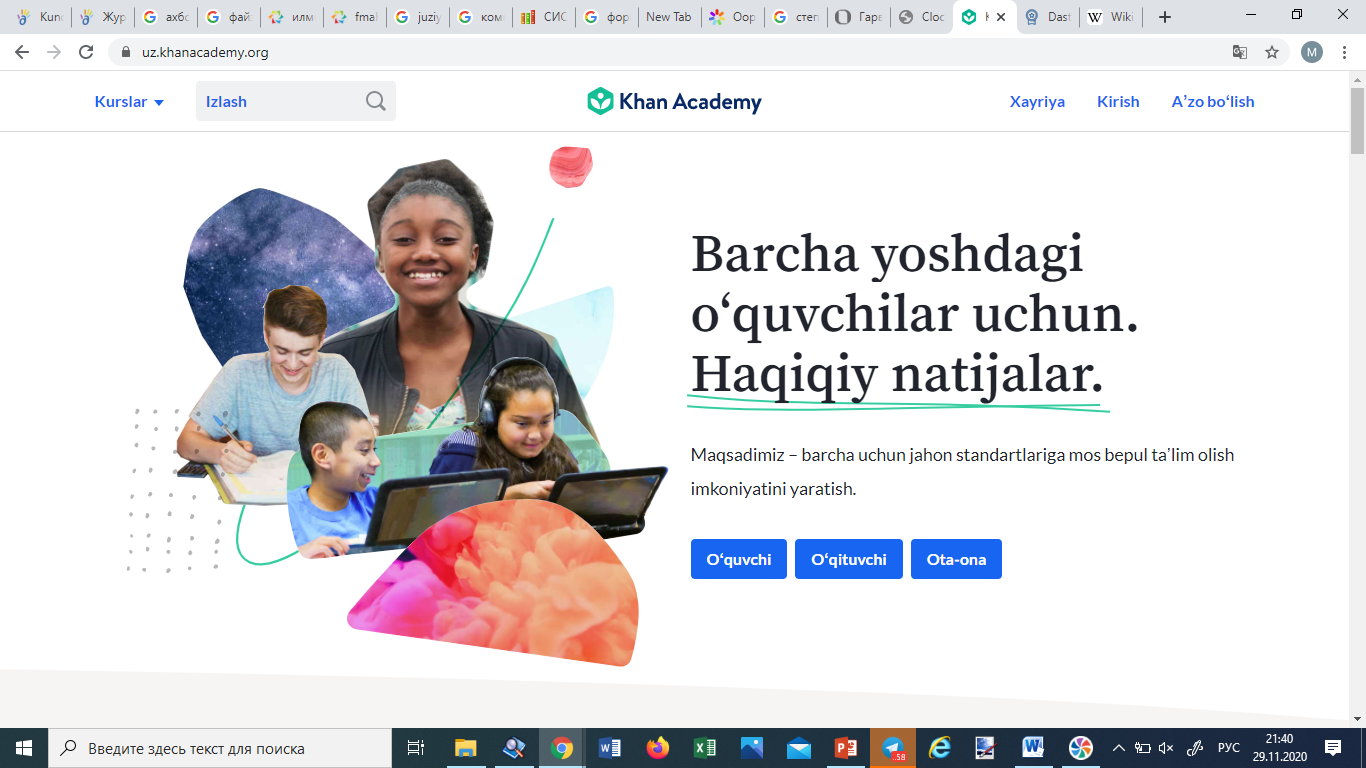 Brauzer yordamida Internet tarmog‘idagi 
Web-sahifani ochish
Video
Brauzer interfeysiga bosh sahifa sifatida Google axborot izlash tizimining bosh sahifasini joylashtirish
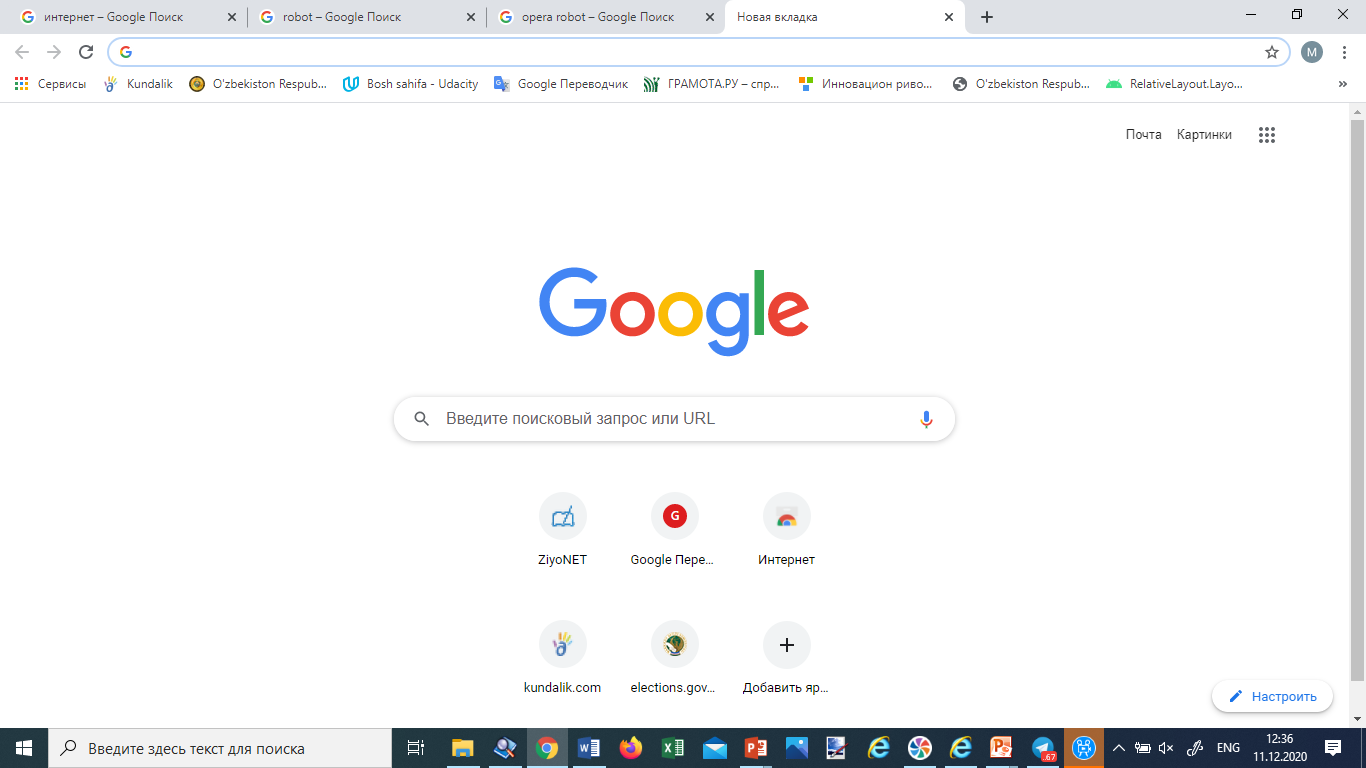 Brauzer interfeysiga bosh sahifa sifatida Google axborot izlash tizimining bosh sahifasini joylashtirish
Video
Mustaqil bajarish uchun topshiriqlar:
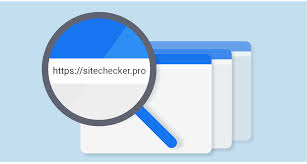 Amaliy mashg‘ulot topshiriqlarini mustaqil bajaring.
Nuqtalar o‘rniga o‘ng ustundagi kerakli so‘zlarni joylashtirib ko‘chiring: